Advance Organizer: Lernfeld 2 – Büroprozesse gestalten und Arbeitsvorgänge organisieren
„Die Schülerinnen und Schüler besitzen die Kompetenz, ihre Arbeitsprozesse im Büro eigenverantwortlich und effizient zu planen und zu gestalten sowie gesundheitliche und rechtliche Aspekte, auch im Umgang miteinander, zu berücksichtigen.“
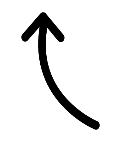 Aufgabenbereich bewältigen und Schreibfertigkeit überprüfen
Bürowirtschaftliche Arbeitsprozesse erkunden und analysieren
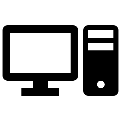 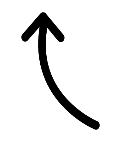 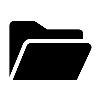 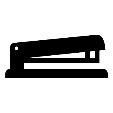 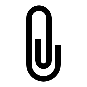 Arbeitsplatz und Arbeitsraum unter ergonomischen, ökologischen sowie sicherheits- und ablaufgerechten Aspekten gestalten
§§
verbale und nonverbale Kommunikationstechniken
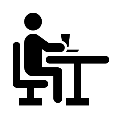 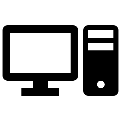 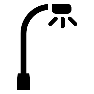 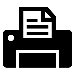 Team- und Kommunikationsfähigkeit entwickeln
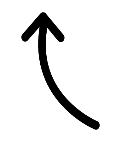 Selbstwirksamkeit, realistisches Selbstbild
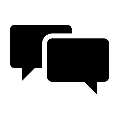 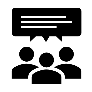 Bewegung, Ernährung, Stressregulation, Suchtprävention
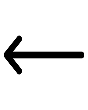 Belastungen und Konflikte am Arbeitsplatz bewältigen sowie die Gesundheit erhalten und fördern
Stress, Burnout
§§
Betriebliche Schriftstücke verwalten
Mobbing
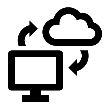 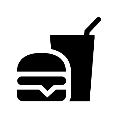 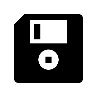 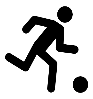 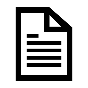 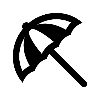 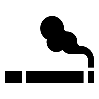 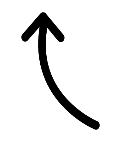 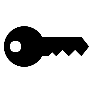 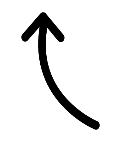 Ausgehende Informationen aufbereiten
Eingehende Informationen aufbereiten
ABC-Analyse, Eisenhower-Prinzip
Arbeitsprozesse effizient planen und strukturieren
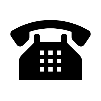 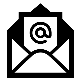 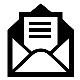 Selbstbeobachtung, Zielklärung und -setzung, Selbstkontrolle
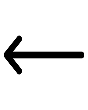 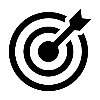 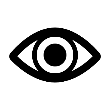 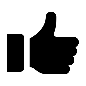 Termine managen und digitale Terminpläne erstellen
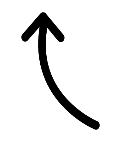 Sitzungen und Besprechungen organisieren
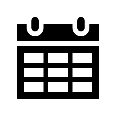 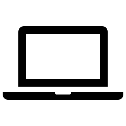 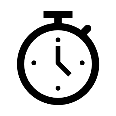 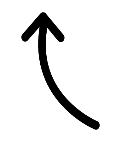 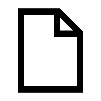 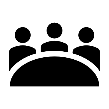